Quick & Reliable One-off Access
The 2N Access Unit QR provides quick, secure access using mobile phones and is perfect for visitors!
Co-working spaces
Sports facilities
Late arrivals or deliveries (when there’s no staff on site)
Part of the2N Access Unit 2.0 family…
Puts all decision-makingintelligence right at the door
You only need a single network cable for internet connection and power supply (PoE)
Onboard input, active output, and relay (possibility to add additional I/O modules)
2N OS makes it smart & secure
…with some differences!
2N Access Unit QR is a two-module reader that:
Has the same great design as the 2N IP Verso 2.0 but is made to be installed in places that don’t need a calling function – for example, elevators, co-working spaces, sports facilities, and so on.
Requires 2-module mounting accessories (frames, boxes, backplate)
Is only available in the nickel finish
Frictionless visitor experience
No more remembering PIN codes or waiting at the desk for a temporary RFID card. Enhance the visitor experience by allowing receptionists to email a QR code in advance for mobile access control.
The best temporary access
Whether it’s one-off entry, time-limited access, or just a certain number of visits, QR codes are the best credential for guests, providing convenience for visitors and flexibility for admins.
Complete flexibility
The modular design of the reader allows you to add another access module (e.g. Bluetooth & RFID), offering more flexibility for visitors as well as daily access options for personnel.
Full HD camera enhances security
Reduced administrative overhead
Free, more sustainable credentials
Generate QR codes and share them in bulk to multiple users with a few clicks in the 2N Access Commander. Or, use third-party software.
Reduce plastic waste and your spending: QR codes are free and eliminate the costs associated with the purchase of physical credentials, their handling, issuing, and disposal
Supplement access logs in the 2N Access Commander with snapshots captured by the reader's camera. Or fully integrate the reader into your VMS.
Mounting options & accessories
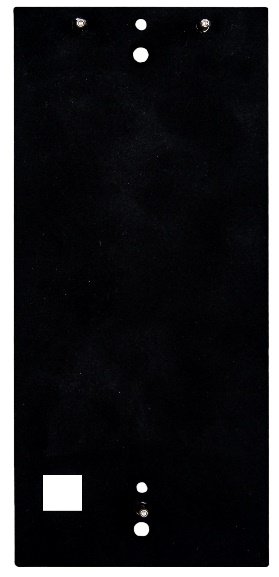 SURFACE
Frame		Backplate 
(2 modules)	(optional, for glass)
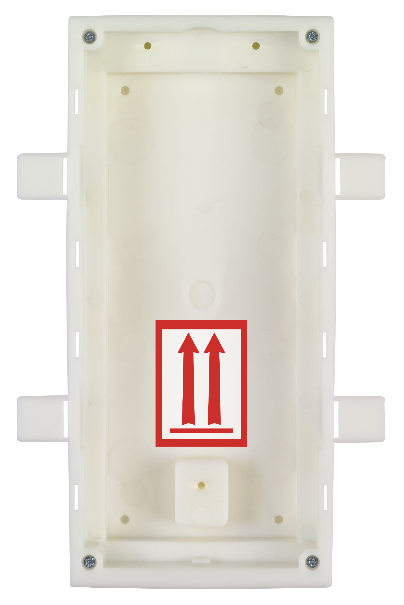 The 2N Access Unit QR is only available in nickel with the option of surface or flush mounting.
It is compatible with all modules from the 2N IP Verso 2.0 intercom.
FLUSH
Main unit (916201)
Frame 		Box (mandatory)
(2 modules)
Technical parameters
Datasheets link
2N Access Unit QRQuick & Reliable One-off Access